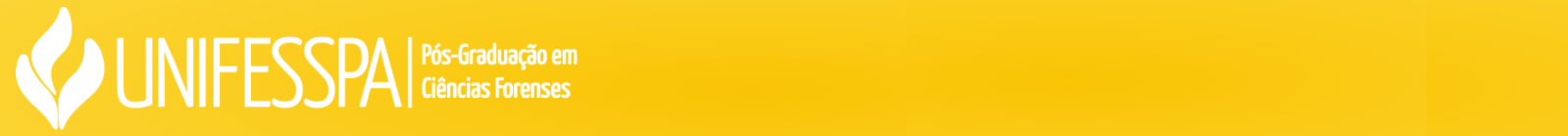 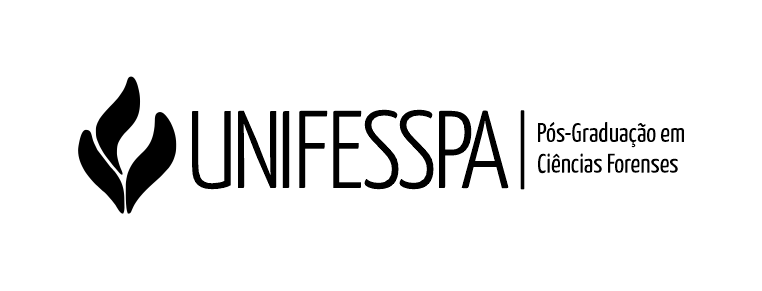 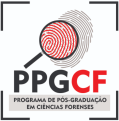 EXAME DE QUALIFICAÇÃO
TÍTULO DA DISSERTAÇÃO
Mestrando(a): XXXXXXXXXXX
Orientador(a): XXXXXXXXXXX
CoOrientador(a) – se houver: XXXXXXXXXXXXX
Marabá-PA, XX de xxxxx de XXXX.
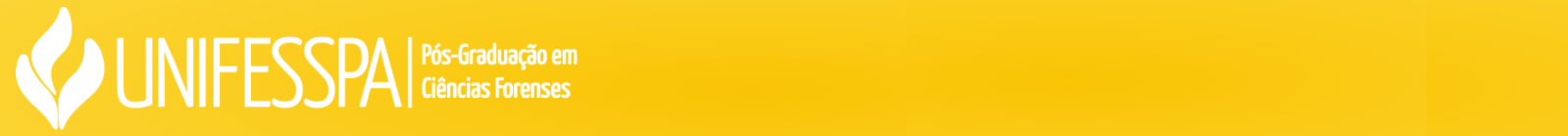 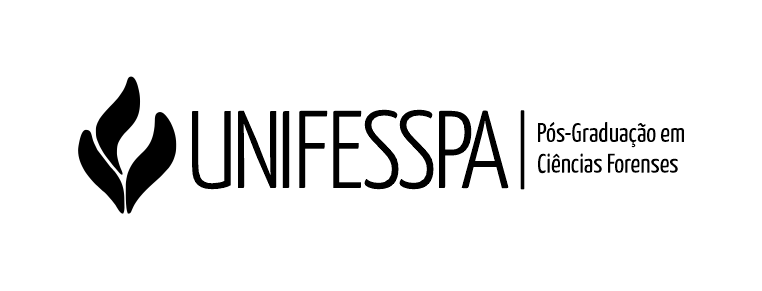 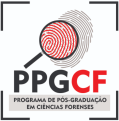 SUMÁRIO/AGENDA
1. Introdução
1.1. Justificativa
1.2. Objetivo Geral e Objetivos Específicos
2. Fundamentação Teórica
3. Metodologia
4. Resultados e Discussões Preliminares
5. Cronograma
6. Referências
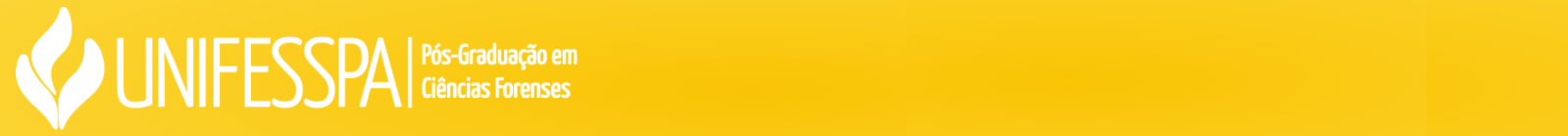 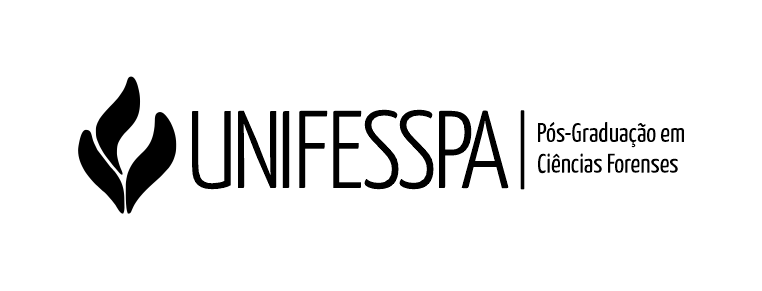 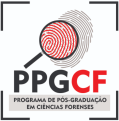 1. Introdução 


 Xxxxxxxxxxxxxxxxxxxxx
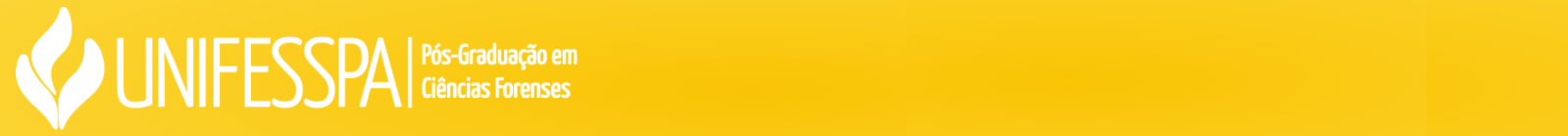 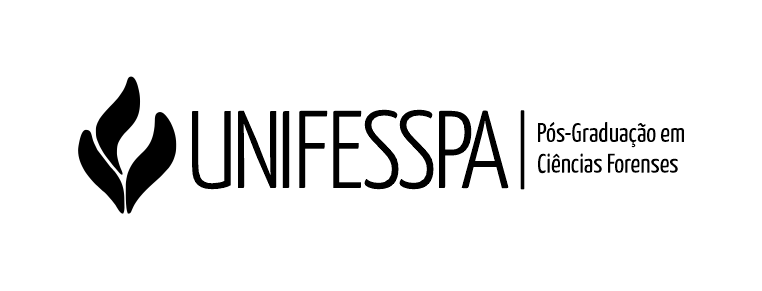 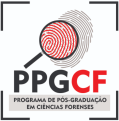 1.1 Justificativa

Xxxxxxxxxxx
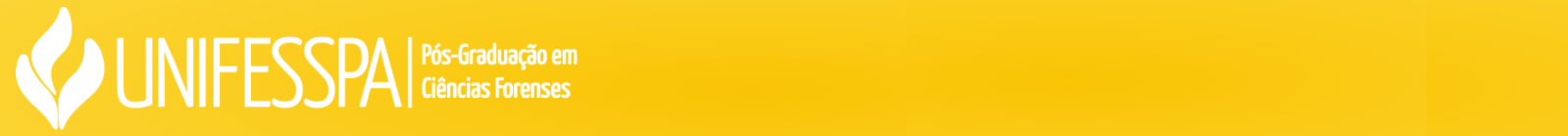 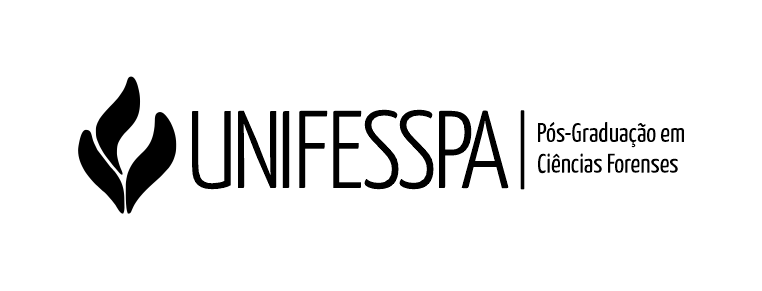 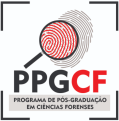 1.2 Objetivos

Geral
Xxxxxxx


Específicos
Xxxxxxx
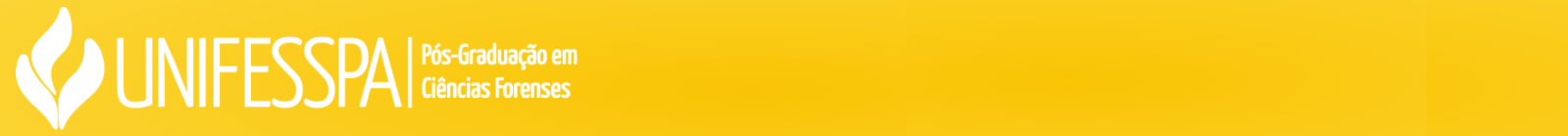 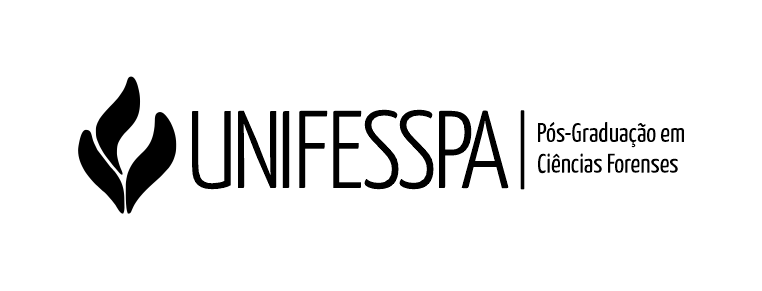 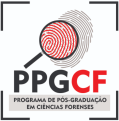 2. Fundamentação Teórica

Xxxxxxx 

Não esquecer do número, título e fonte de qualquer figura, tabela e quadro, mapa  e outras informações inseridas no slide, da mesma forma que foi no documento escrito.
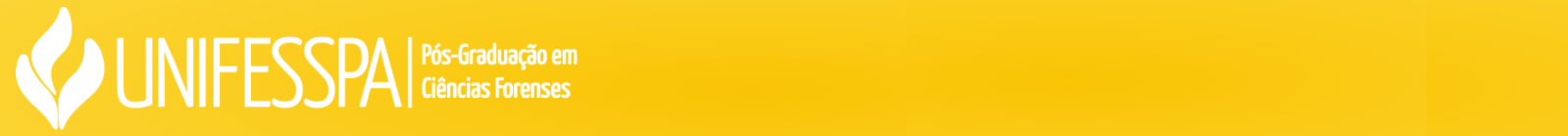 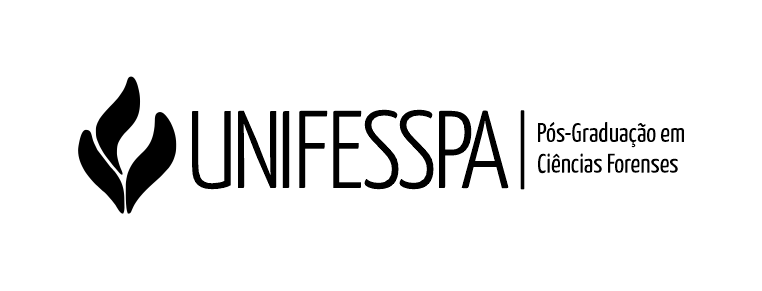 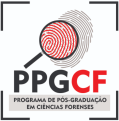 3. Metodologia

Xxxxxxx
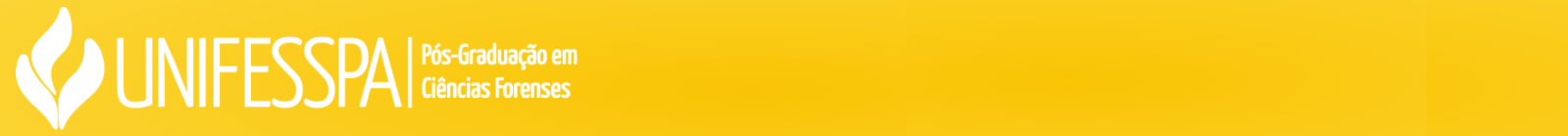 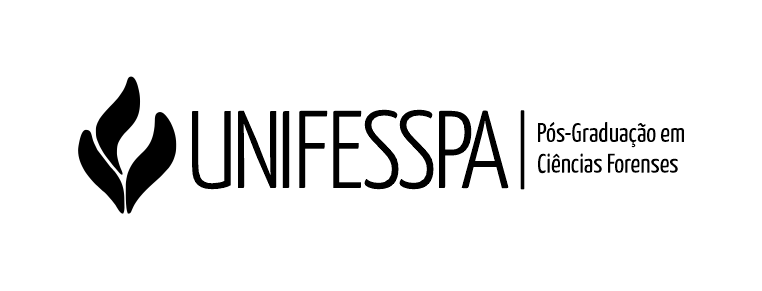 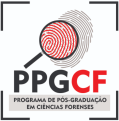 4. Resultados e Discussões Preliminares


Xxxxxxx
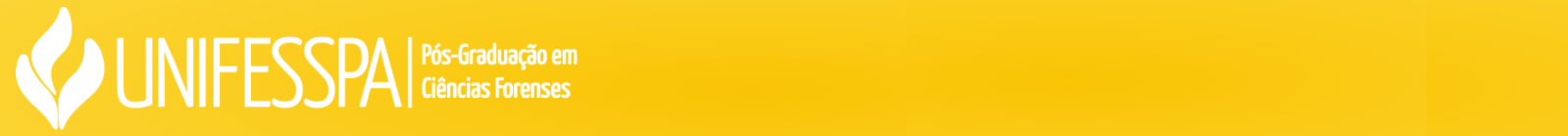 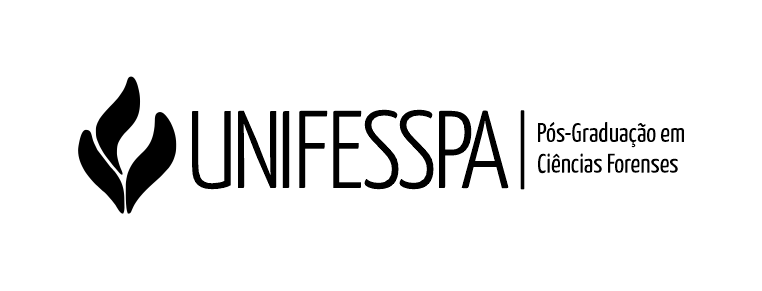 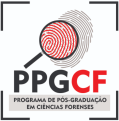 5. Cronograma


Xxxxxxx
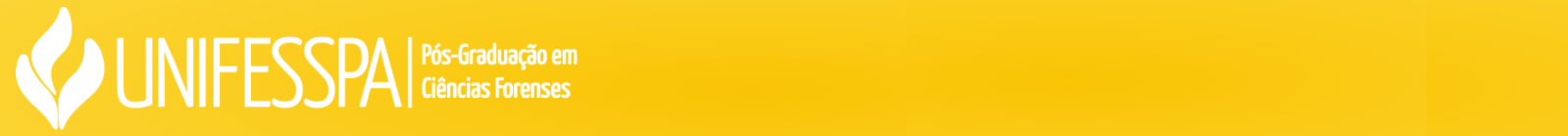 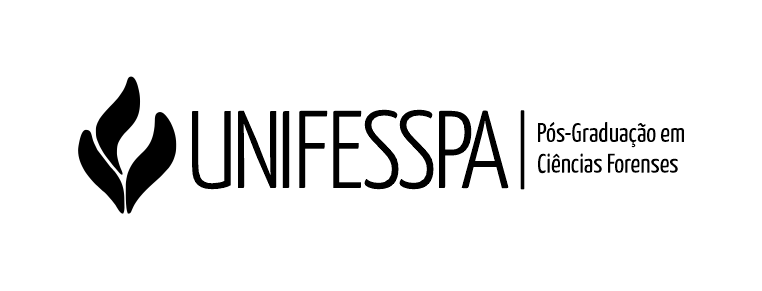 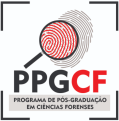 Referências


Xxxxxxx
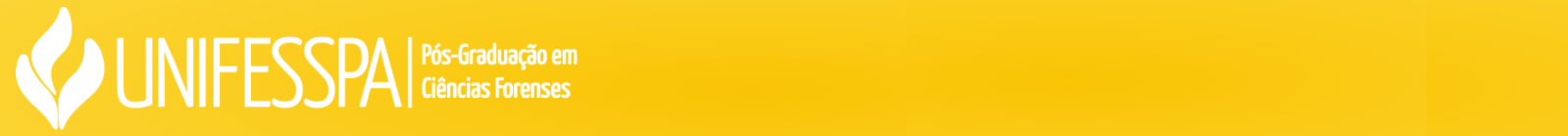 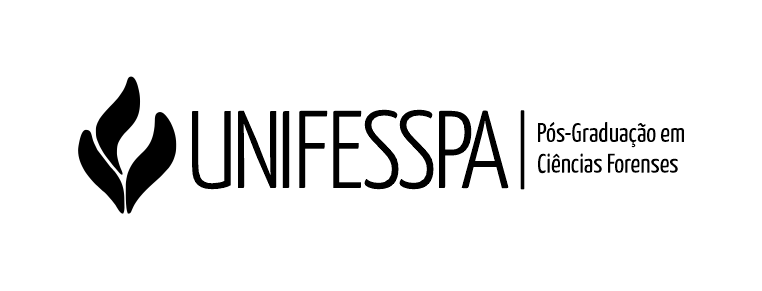 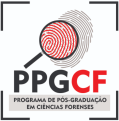 Obrigado(a)!